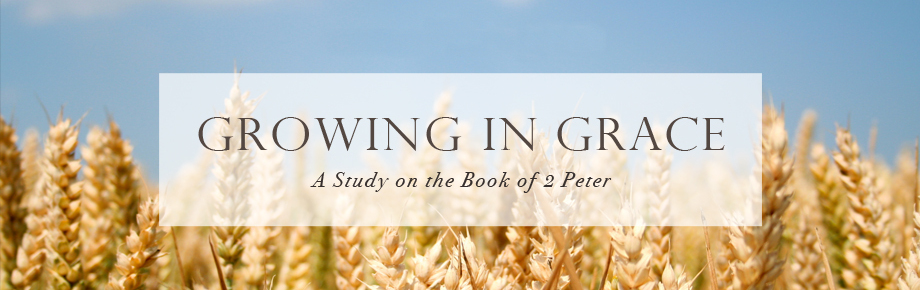 The Reality of False Teachers (Part 3a)
2 Peter 2:4-10a
Sunday, May 14, 2023
2 Peter 2:4-10a
4 For if God did not spare angels when they sinned, but cast them into hell and committed them to pits of darkness, reserved for judgment; 5 and did not spare the ancient world, but preserved Noah, a preacher of righteousness, with seven others, when He brought a flood upon the world of the ungodly; 6 and if He condemned the cities of Sodom and Gomorrah to destruction by reducing them to ashes, having made them an example to those who would live ungodly lives thereafter; 7 and if He rescued righteous Lot, oppressed by the sensual conduct of unprincipled men 8 (for by what he saw and heard that righteous man, while living among them, felt his righteous soul tormented day after day by their lawless deeds), 9 then the Lord knows how to rescue the godly from temptation, and to keep the unrighteous under punishment for the day of judgment, 10 and especially those who indulge the flesh in its corrupt desires and despise authority.
Romans 11:22a
Behold then the kindness and severity of God…
2 Peter 2:4-10a
4 For if God did not spare angels when they sinned, but cast them into hell and committed them to pits of darkness, reserved for judgment; 5 and did not spare the ancient world, but preserved Noah, a preacher of righteousness, with seven others, when He brought a flood upon the world of the ungodly; 6 and if He condemned the cities of Sodom and Gomorrah to destruction by reducing them to ashes, having made them an example to those who would live ungodly lives thereafter; 7 and if He rescued righteous Lot, oppressed by the sensual conduct of unprincipled men 8 (for by what he saw and heard that righteous man, while living among them, felt his righteous soul tormented day after day by their lawless deeds), 9 then the Lord knows how to rescue the godly from temptation, and to keep the unrighteous under punishment for the day of judgment, 10 and especially those who indulge the flesh in its corrupt desires and despise authority.
The Reality of False Teachers
Their contrast (2:1a)
Their constancy (2:1b)
Their company (2:1c)
Their code (2:1d)
Their calamity (2:1e)
Their contamination (2:2)
Their conspiracy (2:3a)
Their condemnation (2:3b)
Their condition (2:4-8)
2 Peter 2:4-10a
4 For if God did not spare angels when they sinned, but cast them into hell and committed them to pits of darkness, reserved for judgment; 5 and did not spare the ancient world, but preserved Noah, a preacher of righteousness, with seven others, when He brought a flood upon the world of the ungodly; 6 and if He condemned the cities of Sodom and Gomorrah to destruction by reducing them to ashes, having made them an example to those who would live ungodly lives thereafter; 7 and if He rescued righteous Lot, oppressed by the sensual conduct of unprincipled men 8 (for by what he saw and heard that righteous man, while living among them, felt his righteous soul tormented day after day by their lawless deeds), 9 then the Lord knows how to rescue the godly from temptation, and to keep the unrighteous under punishment for the day of judgment, 10 and especially those who indulge the flesh in its corrupt desires and despise authority.
The Reality of False Teachers
Their condition (2:4-8)
Like reckless angels (2:4)
For if God did not spare angels when they sinned, but cast them into hell and committed them to pits of darkness, reserved for judgment.
Jude 6
angels who did not keep their own domain, but abandoned their proper abode, He has kept in eternal bonds under darkness for the judgment of the great day.
The Reality of False Teachers
Their condition (2:4-8)
Like reckless angels (2:4)
Like the ruined ancient world (2:5)
And [since He] did not spare the ancient world, ... when He brought a flood upon the world of the ungodly.
Genesis 6:5-7
5 Then the LORD saw that the wickedness of man was great on the earth, and that every intent of the thoughts of his heart was only evil continually. 
6 The LORD was sorry that He had made man on the earth, and He was grieved in His heart. 
7 The LORD said, "I will blot out man whom I have created from the face of the land, from man to animals to creeping things and to birds of the sky; for I am sorry that I have made them."
Genesis 7:11-12; 18-19
11…all the fountains of the great deep burst open, and the floodgates of the sky were opened. 12 The rain fell upon the earth for forty days and forty nights… 18 The water prevailed and increased greatly upon the earth, ... 19 so that all the high mountains everywhere under the heavens were covered.
Genesis 7:21-23
21 All flesh that moved on the earth perished, birds and cattle and beasts and every swarming thing that swarms upon the earth, and all mankind; 22 of all that was on the dry land, all in whose nostrils was the breath of the spirit of life, died. 23 Thus He blotted out every living thing that was upon the face of the land, from man to animals to creeping things and to birds of the sky, and they were blotted out from the earth; and only Noah was left, together with those that were with him in the ark.
The Reality of False Teachers
Their condition (2:4-8)
Like reckless angels (2:4)
Like the ruined ancient world (2:5)
Like the reprobate cities (2:6)
And if He condemned Sodom and Gomorrah to destruction by reducing them to ashes, having made them an example to those who would live ungodly lives thereafter.
Genesis 18:20; 23-24; 26
20 The outcry of Sodom and Gomorrah is indeed great, and their sin is exceedingly grave.
23 Will You indeed sweep away the righteous with the wicked? 24 Suppose there are fifty righteous within the city; will You indeed sweep it away and not spare the place for the sake of the fifty righteous within the city?
26 If I [the LORD] find in Sodom fifty righteous within the city, then I will spare the whole place on their account.
32 I [the LORD] will not destroy it on account of the ten.
Genesis 18:25
Far be it from You to do such a thing, to slay the righteous with the wicked, so that the righteous and the wicked are treated alike. Far be it from You! Shall not the Judge of all the earth deal justly?
2 Peter 2:6
and if He condemned the cities of Sodom and Gomorrah to destruction by reducing them to ashes, having made them an example to those who would live ungodly lives thereafter;
Romans 11:22a
Behold then the kindness and severity of God…
Isaac Watts
Alas and did my Savior bleed;
And did my Sovereign die?
Would He devote that Sacred Head
For such a worm as I?
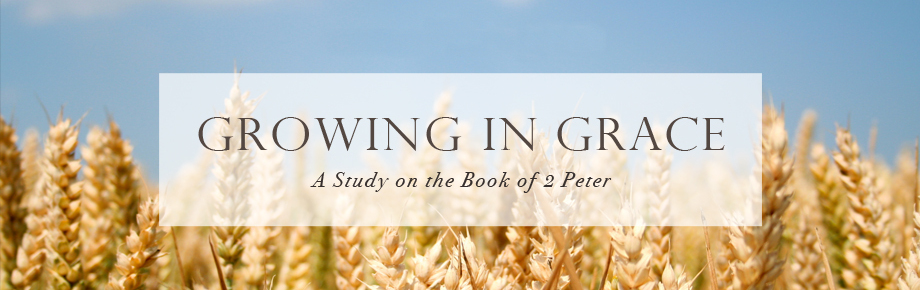 The Reality of False Teachers (Part 3a)
2 Peter 2:4-10a
Sunday, May 14, 2023